Tena Koutou Katoa
Talofa Lava
Malo e Lelei     
WelcomeTo 
Year 7/8 Syndicate Assembly
New Zealand National Anthem
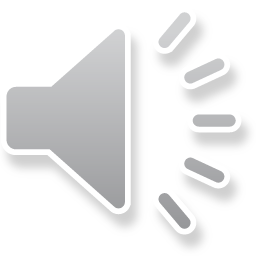 E Ihowa Atua
O ngā iwi mātou rā
Āta whakarongona
Me aroha noa
Kia hua ko te pai
Kia tau tō atawhai
Manaakitia mai
Aotearoa
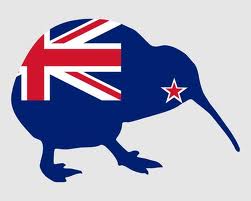 New Zealand National Anthem
God of Nations at Thy feetIn the bonds of love we meetHear our voices we entreatGod defend our free land
Guard Pacific's triple starFrom the shafts of strife and warMake her praises heard afarGod defend New Zealand
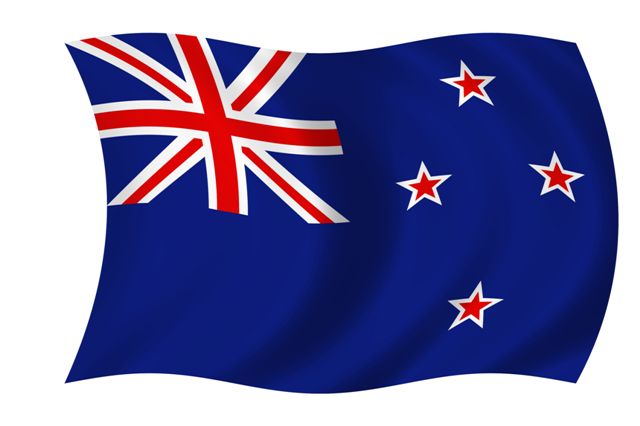 Attendance AwardOur           school target is 92.5%          Year 7/8 Syndicate target is 95%
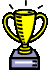 Fortnightly Attendance Award
TEACHER NOTICES
CLASS CERTIFICATES
Super student AWARDS50 house pointsCAUGHTBEING CONSIDERATE TO OTHERSBEING COURTEOUSUSING YOUR COMMON SENSECO-OPERTING WITH OTHER